Kommunikasjon med media og omgivelsene
Camilla Bendixen – Bjørn Pettersen
Drammen 25/9/12
Sykefravær – heltid/deltid – Kompetanse rekruttering - OmdømmeOmdømmeoppdraget i programmet:
Kommunenes omdømme er nært knyttet til hva kommunene gjør på temaene sykefravær, heltid/deltid og kompetanse og rekruttering.

Omdømme forutsettes å være en integrert del av alle prosjektene i programmet, blant annet gjennom synliggjøring og formidling. 

Programmet vil kunne bistå kommunenes arbeid med å synliggjøre arbeidet i de lokale prosjektene
2
Omdømme
Forventning
Omdømme =     Møte

				Jeg ønsker å bli oppfattet
Hvordan 
				Andre oppfatter meg

= Summen av oppfatninger som andre har av oss – dvs;  summen av alle de historier som fortelles om oss
3
Hva påvirker kommunens omdømme?
Møtet med kommunen 
Mediebildet  
Hva andre sier - ”rykter”

Hva kan vi gjøre?
Vi må være de vi er, gjøre det vi sier vi gjør
Vise hva vi gjør gjennom fortellinger  
Være omdømmeambassadører
4
Du kan ikke ikke-kommunisere
Det som ikke vises kan ikke ses
Det som ikke fortelles kan ikke høres
Det som verken ses eller høres - finnes ikke 




Lenke Time
5
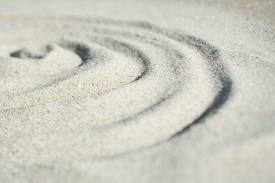 Tenke: 	Internt og Eksternt
”Kolleger”                                              ”Innbyggerne”
Eksternt:
Synliggjøring
Vise praksis
Gi nye bilder
Skape forventning
Internt:
Forankring
Synlighet
Stolthet
6
7
Nyhetssak:
Tittel:
- Eye-catcher
- Selge saken
- Kort og uten spørsmålstegn
 
Ingress:
- Få setninger (2 - 4)
- Oppsummerer innholdet
- Skal gi leselyst
- Helst svare på hvem-hva-hvor-når-hvorfor-hvordan
Innhold (og form)
- hovedpoeng(ene) bør komme først
- detaljer lenger ned i artikkelen 
- korte, klare setninger
- kutt fyllord
- vær personlig (vi & du, ikke man &      en)
- sitat 
 
Bilder
- minst ett bilde
- god kvalitet og jpg-format
- liggende bilder er best egnet
- billedtekst og klarering fra eier/objekt
8
Hva er en god historie?
… trenger ikke formidle konkrete resultater
Prosesser
Hendelser
Skjebner +/-

5 minutter:

Eksempler
9
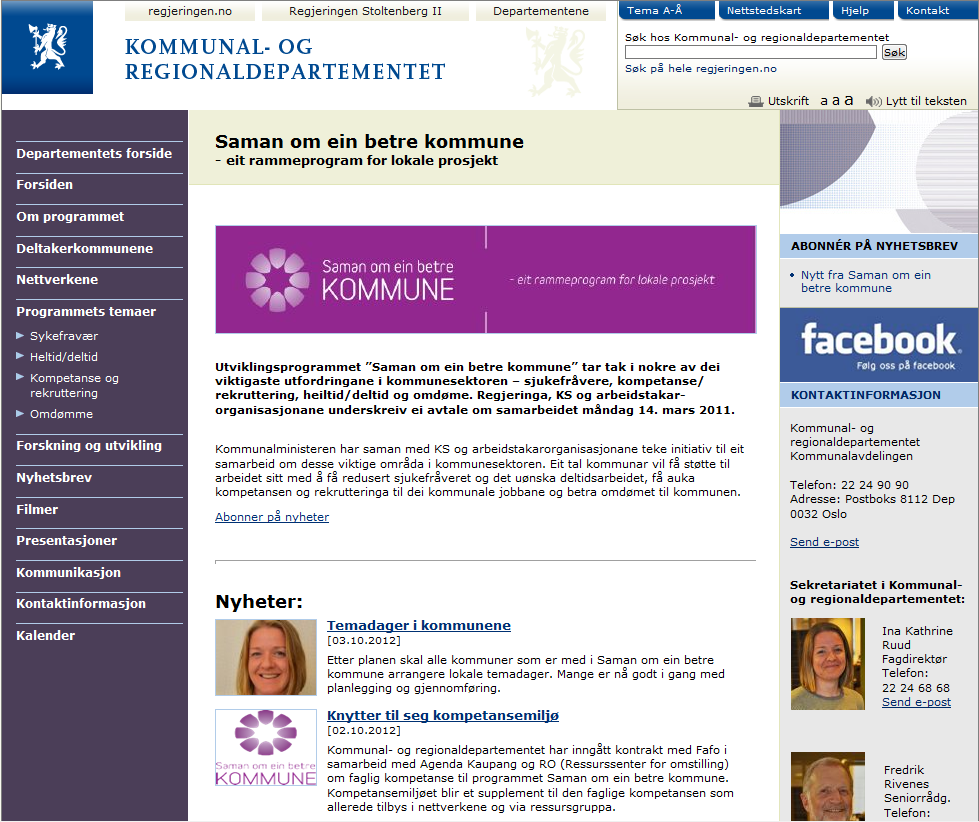 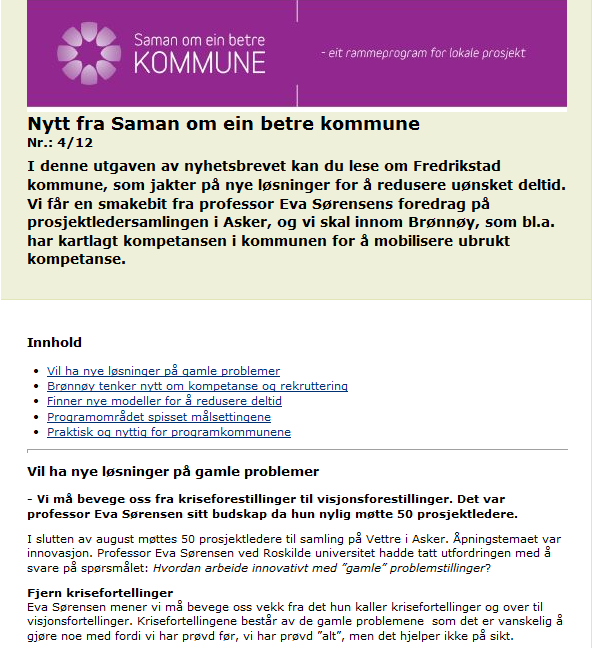 www.samanom.no

				  Nyhetsbrev

							  Facebook
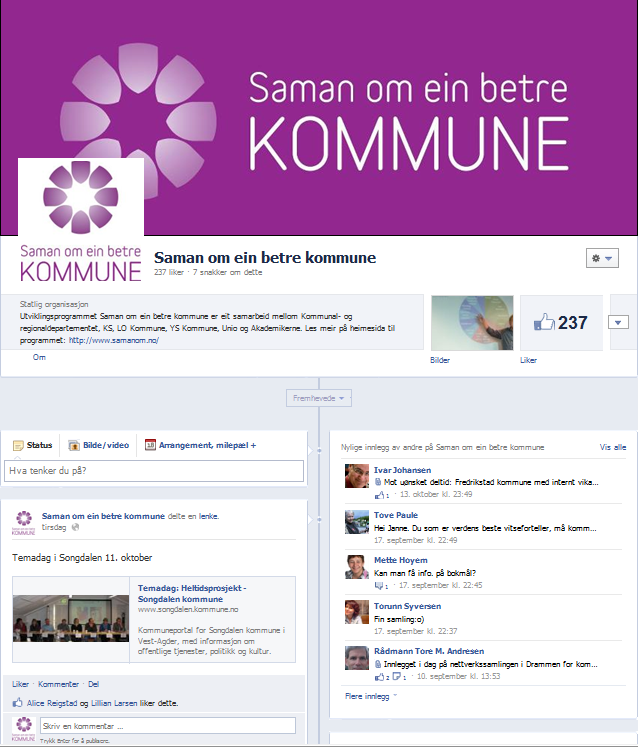 10
Eksempler fra nett
11
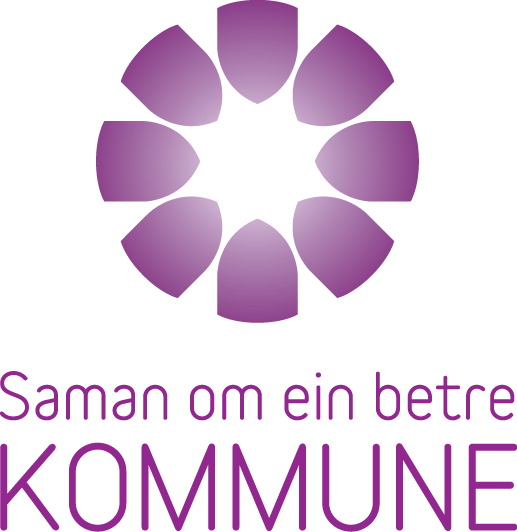 Du kan:
Publisere
Formidle
Markedsføre
Bygge image:
Kommentere
Vise bilder
Fortelle
Legge ut
Lenke til
12
Det enkle er ofte det …
- Snakk med infoansvarlig
Ring til journalisten

Snakk med kolleger
Fortell på pauserommet
Skriv – og heng opp

Ring sekretariatet/ressursgruppa
13
Bistand?
Ingebjørg Sørenes 	922 31 861 
Ingebjorg.sorenes@krd.dep.no 

Camilla Bendixen	911 15 257
Camilla.bendixen@fagforbundet.no 

Bjørn Pettersen		414 70 525 
bjopet@online.no
14